P
1
Limits and Their Properties
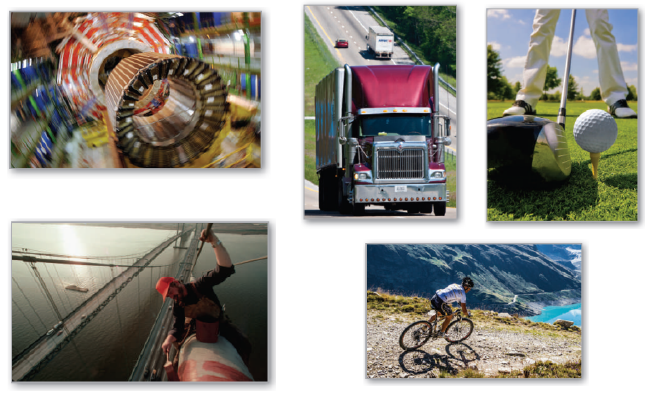 Copyright © Cengage Learning. All rights reserved.
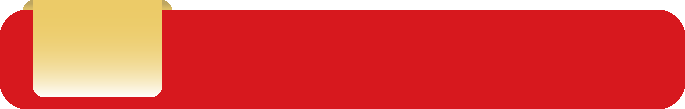 1.5
Infinite Limits
Copyright © Cengage Learning. All rights reserved.
Objectives
Determine infinite limits from the left and from the right.

Find and sketch the vertical asymptotes of the graph of a function.
Infinite Limits
Infinite Limits
Consider the function f(x)= 3/(x – 2). From Figure 1.38 and the table, you can see that f(x) decreases without bound as x approaches 2 from the left, and f(x) increases without bound as x approaches 2 from the right.
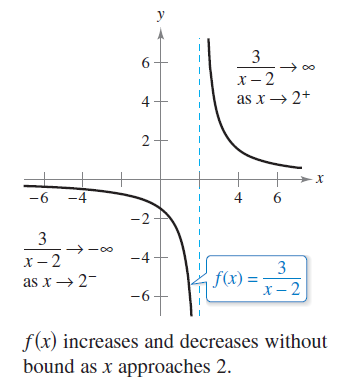 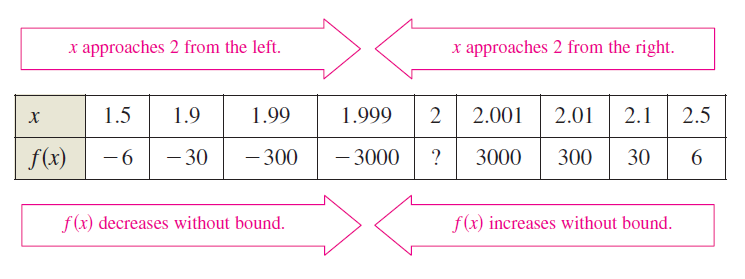 Figure 1.38
Infinite Limits
This behavior is denoted as






The symbols                      refer to positive infinite and negative infinity, respectively.

These symbols do not represent real numbers. They are convenient symbols used to describe unbounded conditions more concisely.
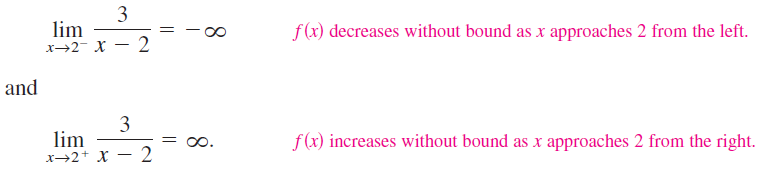 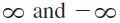 Infinite Limits
A limit in which f(x) increases or decreases without bound as x approaches c is called an infinite limit.
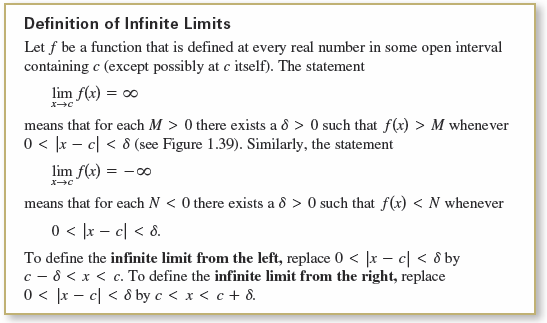 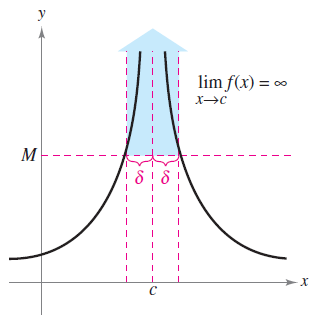 Infinite limits
Figure 1.39
Example 1 – Determining Infinite Limits from a Graph
Determine the limit of each function shown in Figure 1.40 as x approaches 1 from the left and from the right.
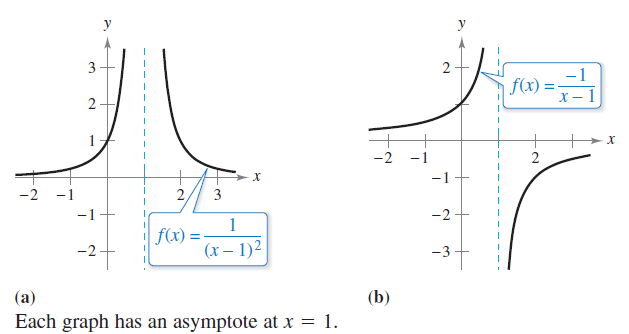 Figure 1.40
Example 1(a) – Solution
When x approaches 1 from the left or the right, (x – 1)2 is a small positive number.

Thus, the quotient 1/(x – 1)2 is a large positive number, and f(x) approaches infinity from each side of x = 1.So, you can conclude that
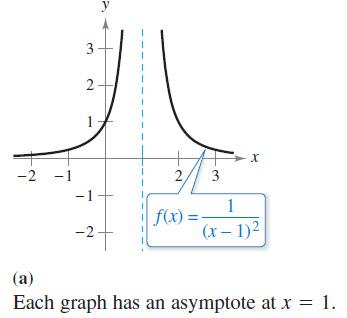 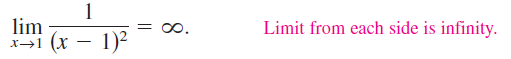 Figure 1.40(a) confirms this analysis.
The graph has an asymptote at x = 1.
Figure 1.40(a)
Example 1(b) – Solution
cont’d
When x approaches 1 from the left, x – 1 is a small negative number. 

Thus, the quotient –1/(x – 1) is a large positive number, and f(x) approaches infinity from left of x = 1. 

So, you can conclude that



When x approaches 1 from the right, x – 1 is a small positive number.
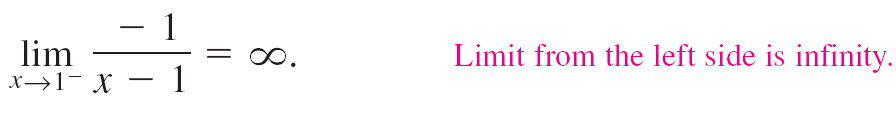 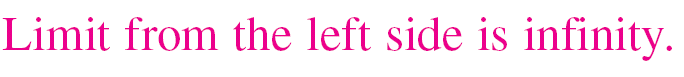 Example 1(b) – Solution
cont’d
Thus, the quotient –1/(x – 1) is a large negative number, and f(x) approaches negative infinity from the right of x = 1. 

So, you can conclude that




Figure 1.40(b) confirms this analysis.
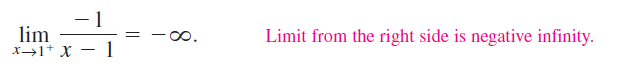 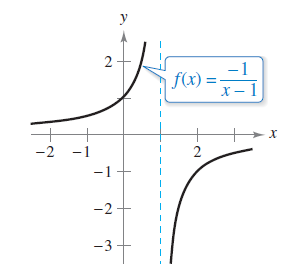 The graph has an asymptote at x = 1.
Figure 1.40(b)
Vertical Asymptotes
Vertical Asymptotes
If it were possible to extend the graphs in Figure 1.40 
toward positive and negative infinity, you would see that 
each graph becomes arbitrarily close to the vertical linex = 1. This line is a vertical asymptote of the graph of f.
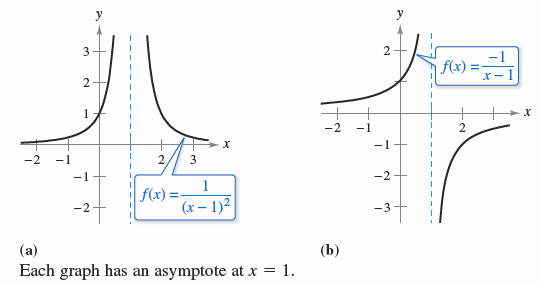 Figure 1.40
Vertical Asymptotes
In Example 1, note that each of the functions is a
quotient and that the vertical asymptote occurs at a 
number at which the denominator is 0 (and the 
numerator is not 0). The next theorem generalizes this 
observation.
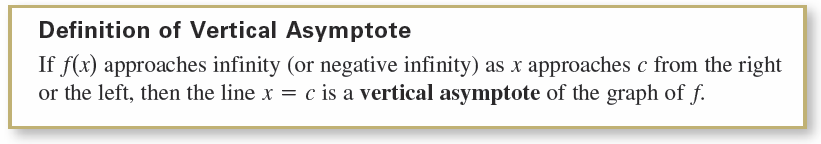 Vertical Asymptotes
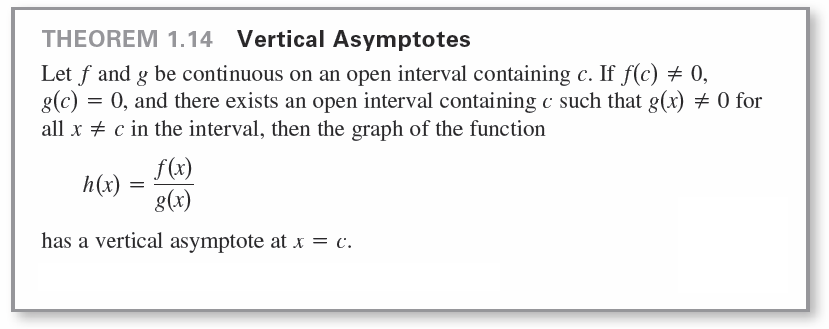 Example 2 – Finding Vertical Asymptotes
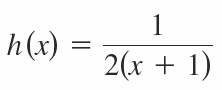 a. When x = –1, the denominator of	              is 0 and     the numerator is not 0.

    So, by Theorem 1.14, you can conclude that x = –1 is a        vertical asymptote, as shown in Figure 1.41(a).
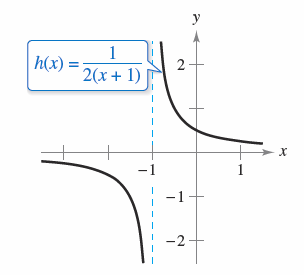 Function with vertical asymptotes
Figure 1.41(a)
Example 2 – Finding Vertical Asymptotes
cont’d
b. By factoring the denominator as



    we can see that the denominator is 0 at x = –1 and     x = 1.

    Also, because the numerator is     not 0 at these two points, you can     apply Theorem 1.14 to conclude     that the graph of f has two vertical     asymptotes, as shown in     figure 1.41(b).
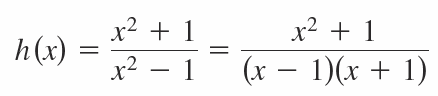 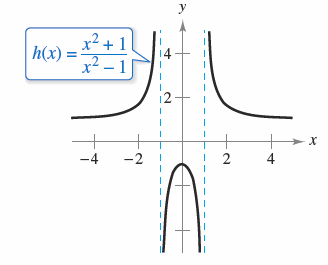 Function with vertical asymptotes
Figure 1.41(b)
Example 2 – Finding Vertical Asymptotes
cont’d
c. By writing the cotangent function in the form




    we can apply Theorem 1.14 to 
    conclude that vertical asymptotes 
    occur at all values of x such that
    sin x = 0 and cos x ≠ 0, as shown 
    in Figure 1.41(c).


    So, the graph of this function has infinitely many vertical       asymptotes. These asymptotes occur at x = nπ, where n      is an integer.
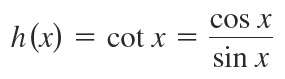 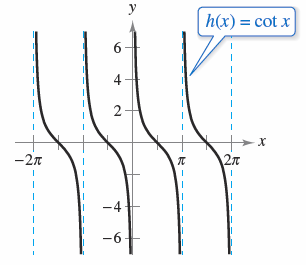 Function with vertical asymptotes
Figure 1.41(c)
Vertical Asymptotes
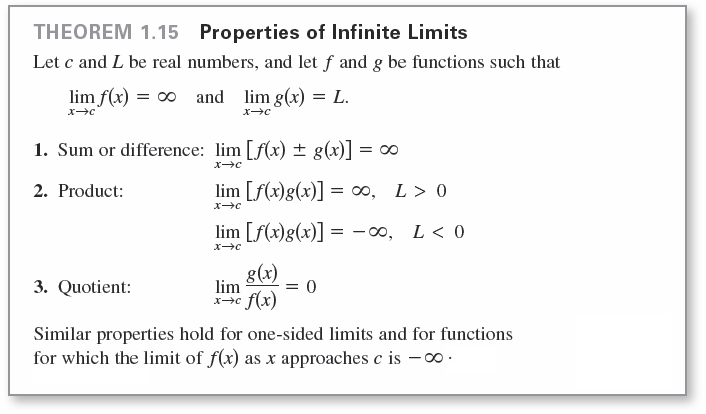 Example 5 – Determining Limits
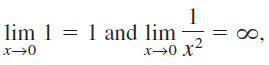 a. Because                                    you can write



b. Because                                                    you can write



c. Because                                          you can write



d. Because                                       you can write
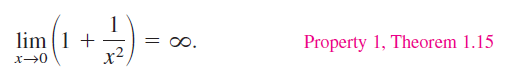 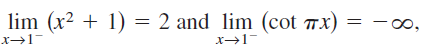 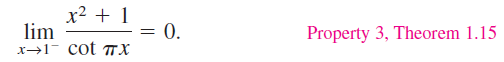 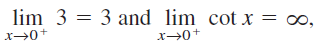 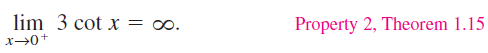 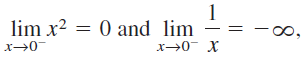 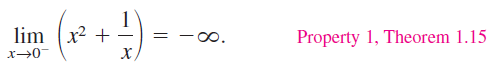